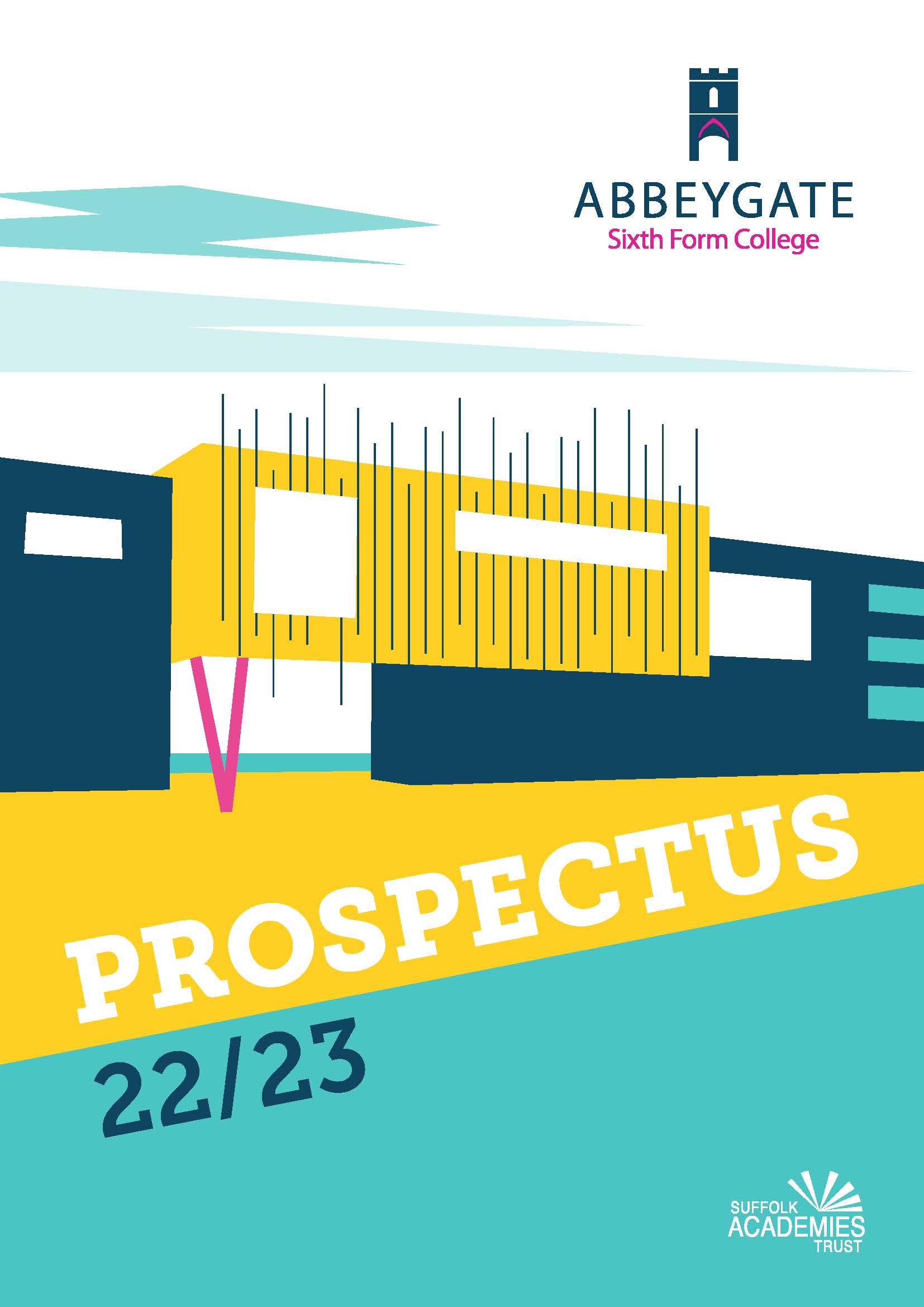 2021/22
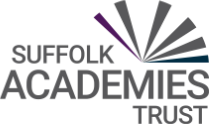 What is Abbeygate?
An A Level Sixth Form College – over 30 different subjects   
Adult working environment 
Head of Faculty – every student is allocated to a HoF
Personal Progress Tutor - every student is allocated to a PPT
A host of extra-curricular opportunities 
Full support and guidance to help you progress on to your chosen destination
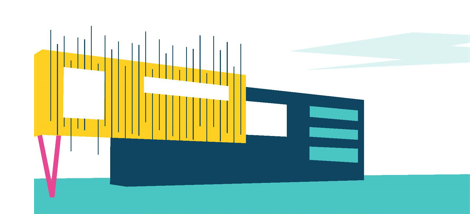 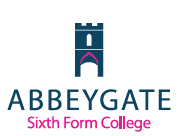 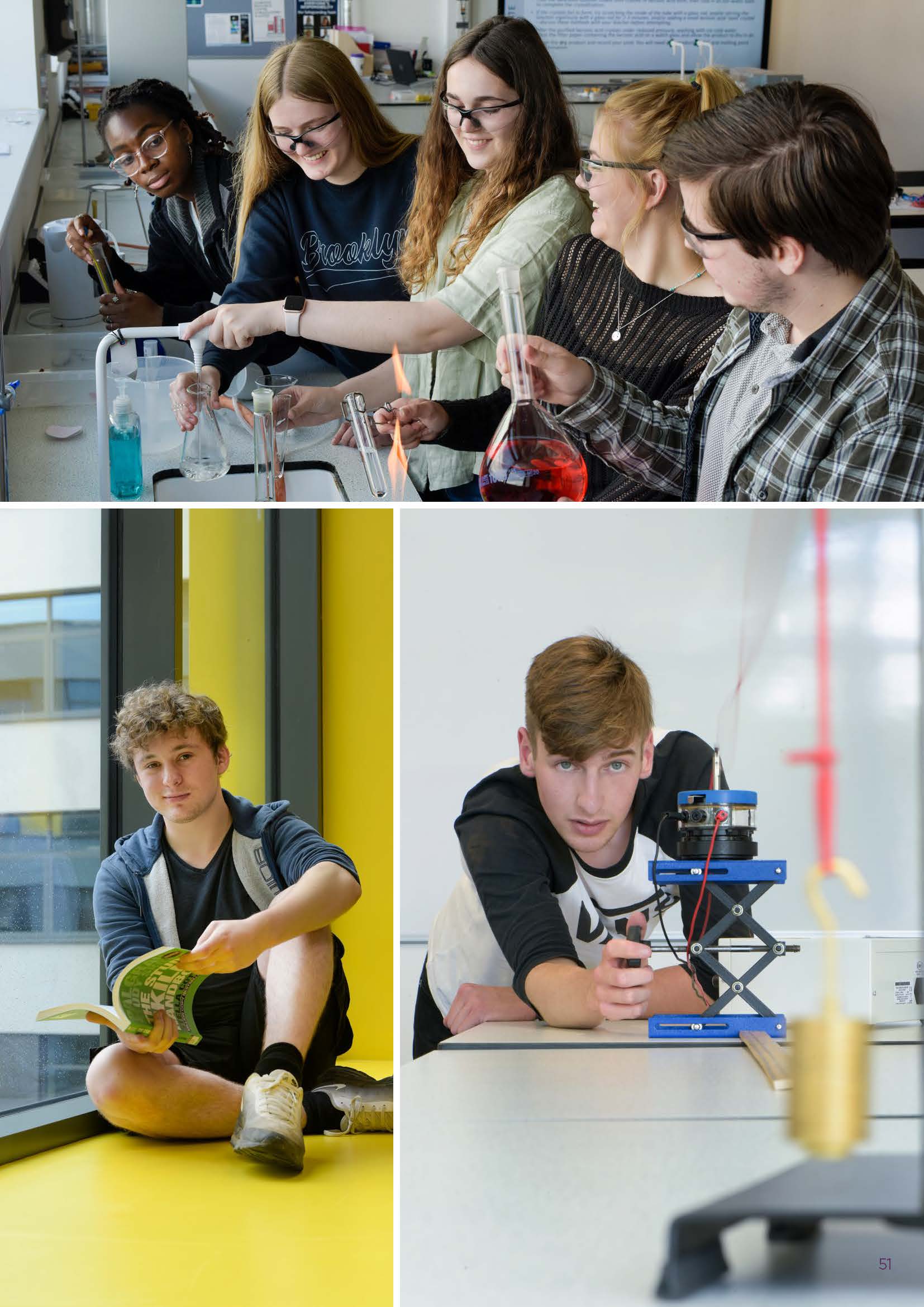 Why Abbeygate?
Excellent results: 
72.5% A*-B
91% A*-C
100% A*-E
Amazing Progression:
75% of students went to university
89% of students went to their first choice 
Fantastic Facilities:
10 Science Labs, 10 Art Labs, 8 music practice rooms, Drama and Dance Studios…
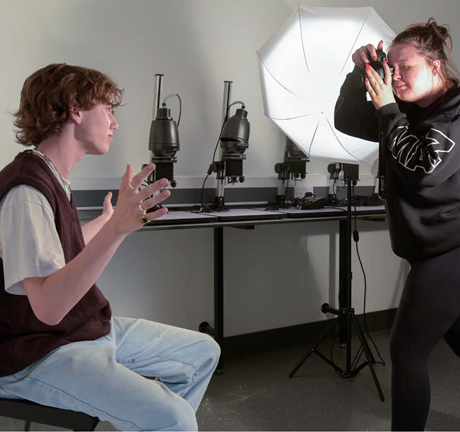 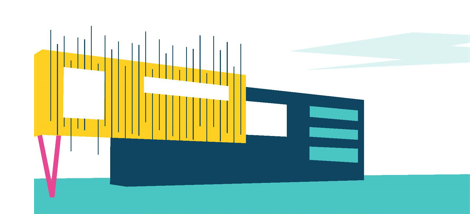 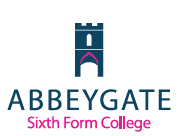 A typical day at Abbeygate SFC
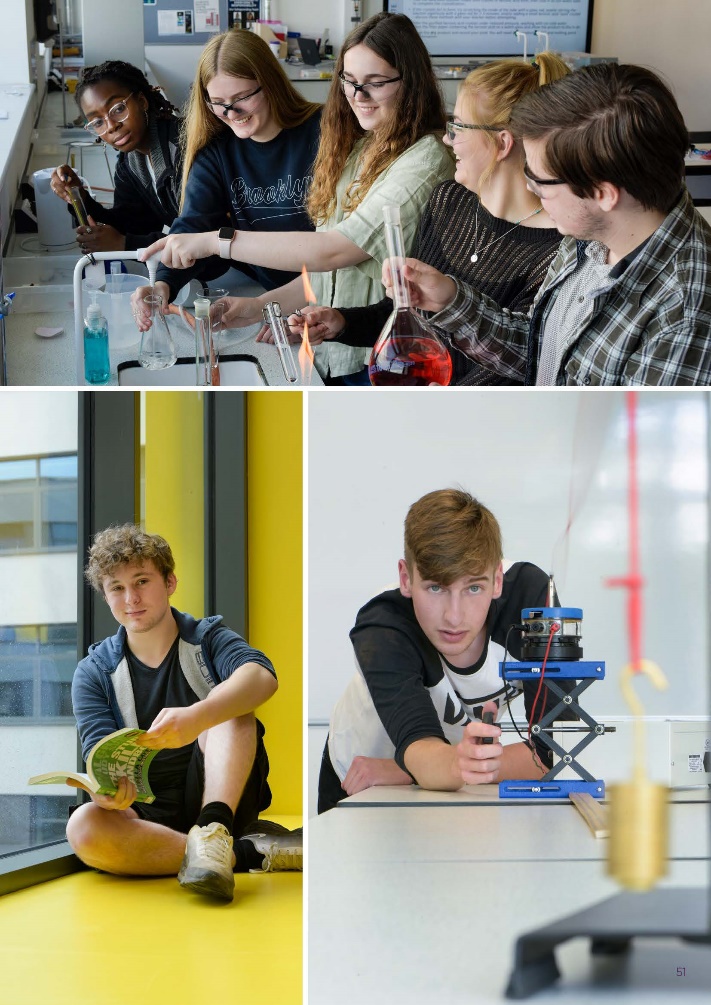 9:15- 10:30
Lesson 1 – Psychology
10:45- 12:00
Lesson 2 – Biology
12:15- 1:30
Lesson 3 – Study Session
1:30- 2:20
Lunch – Table Tennis Club
2:20- 3:35
Lesson 4 - Art
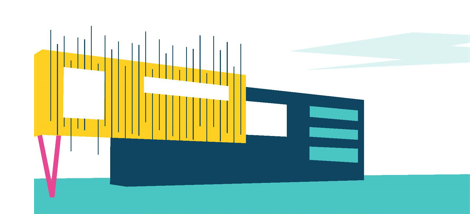 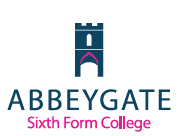 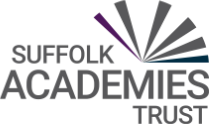 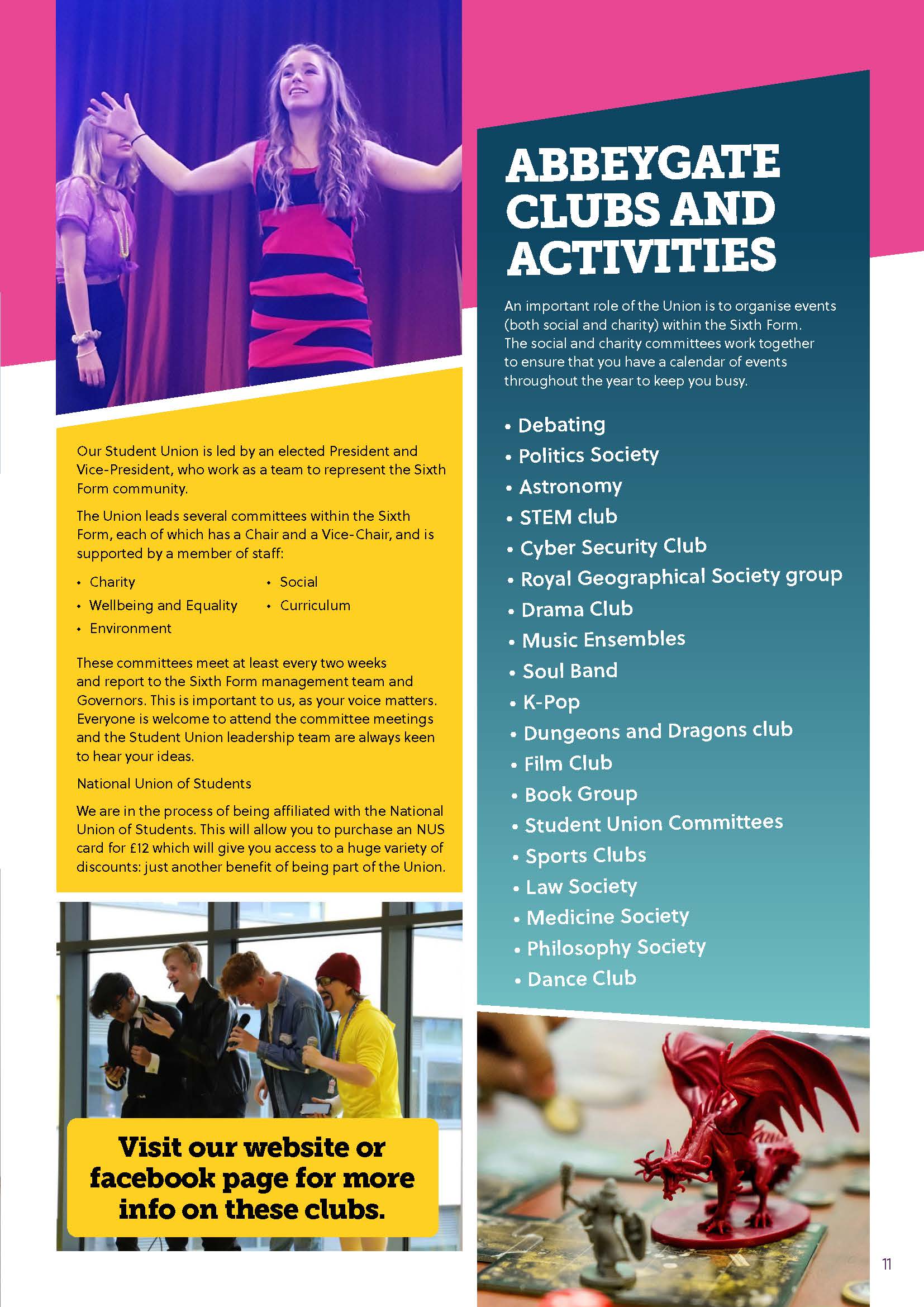 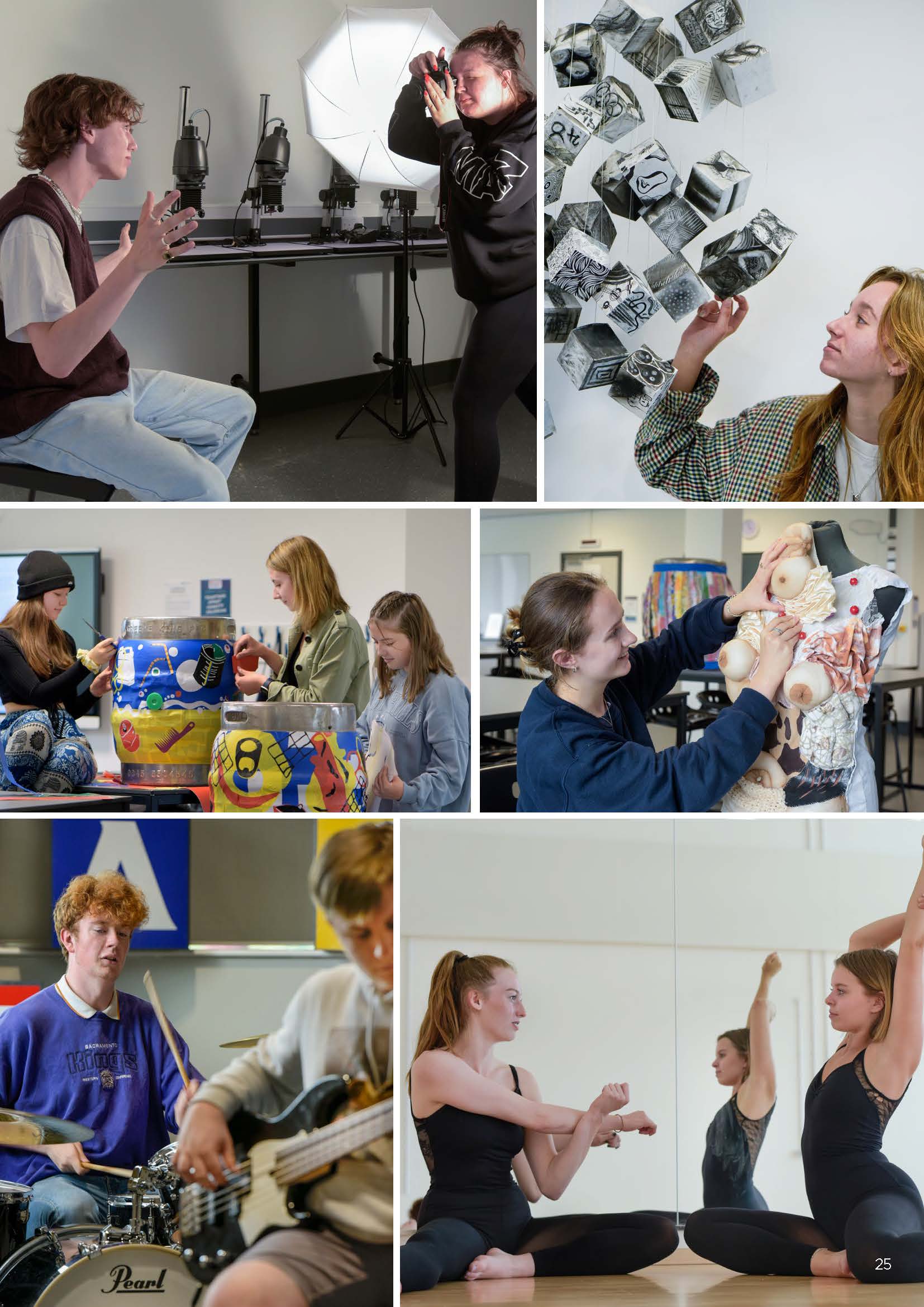 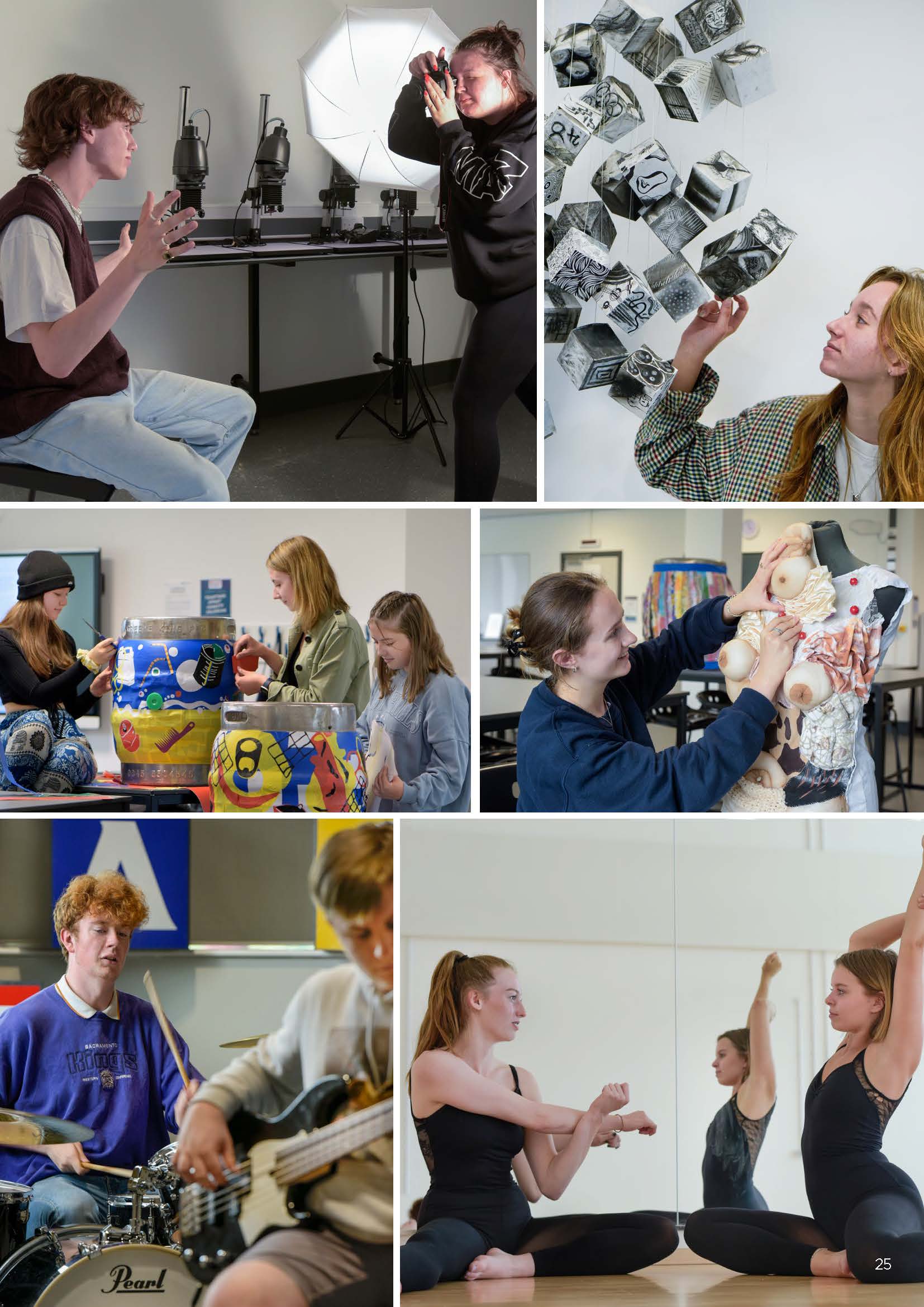 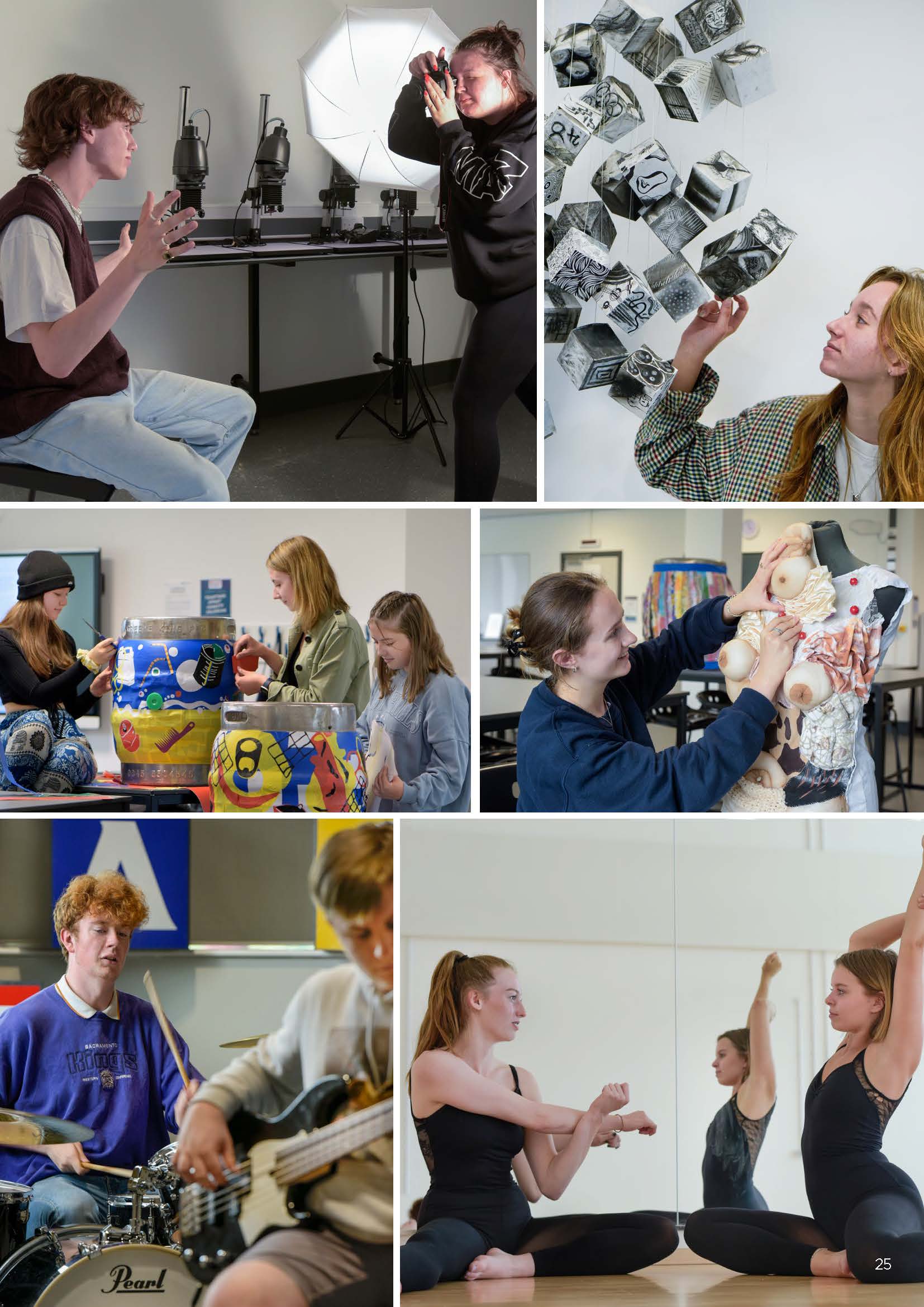 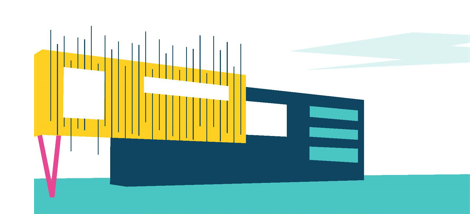 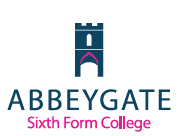 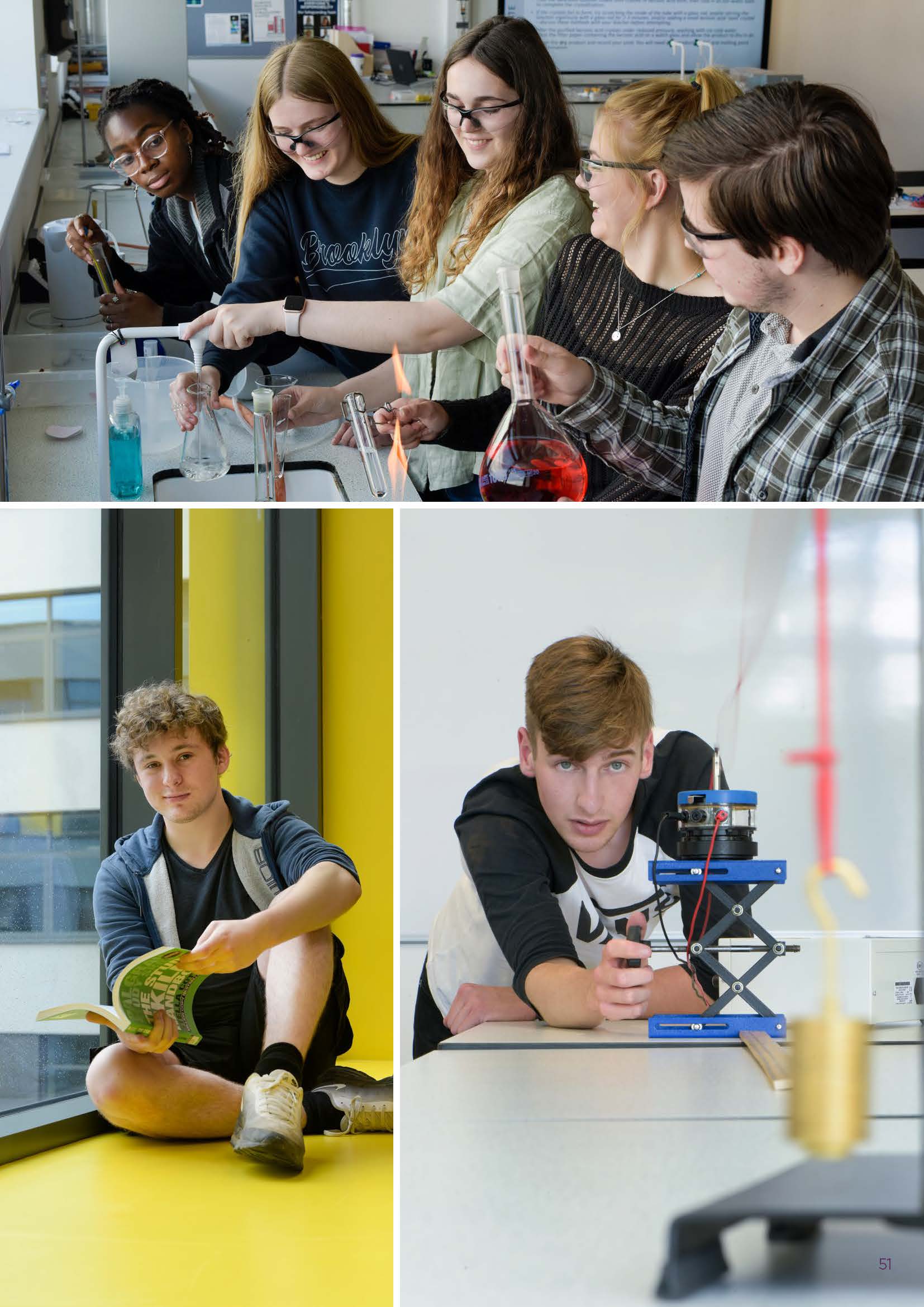 Entry Requirements
A minimum of 5 GCSE’s grade 4-9
An average GCSE score of 5.5 if you wish to study a STEM programme e.g. Biology
Subject specific entry requirements – please check them 
We work together, in partnership, to get you to where you want to go
Do the best you can and give yourself options
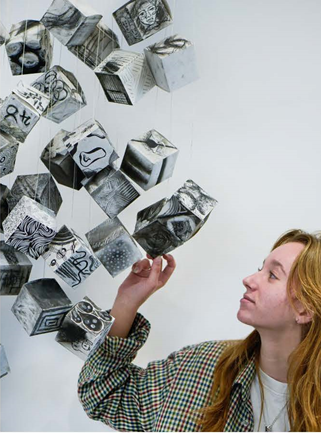 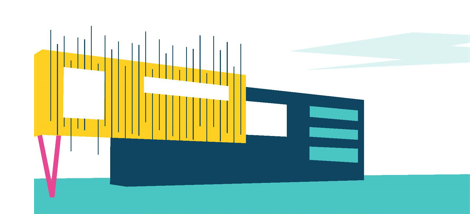 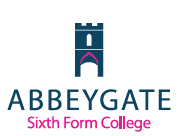 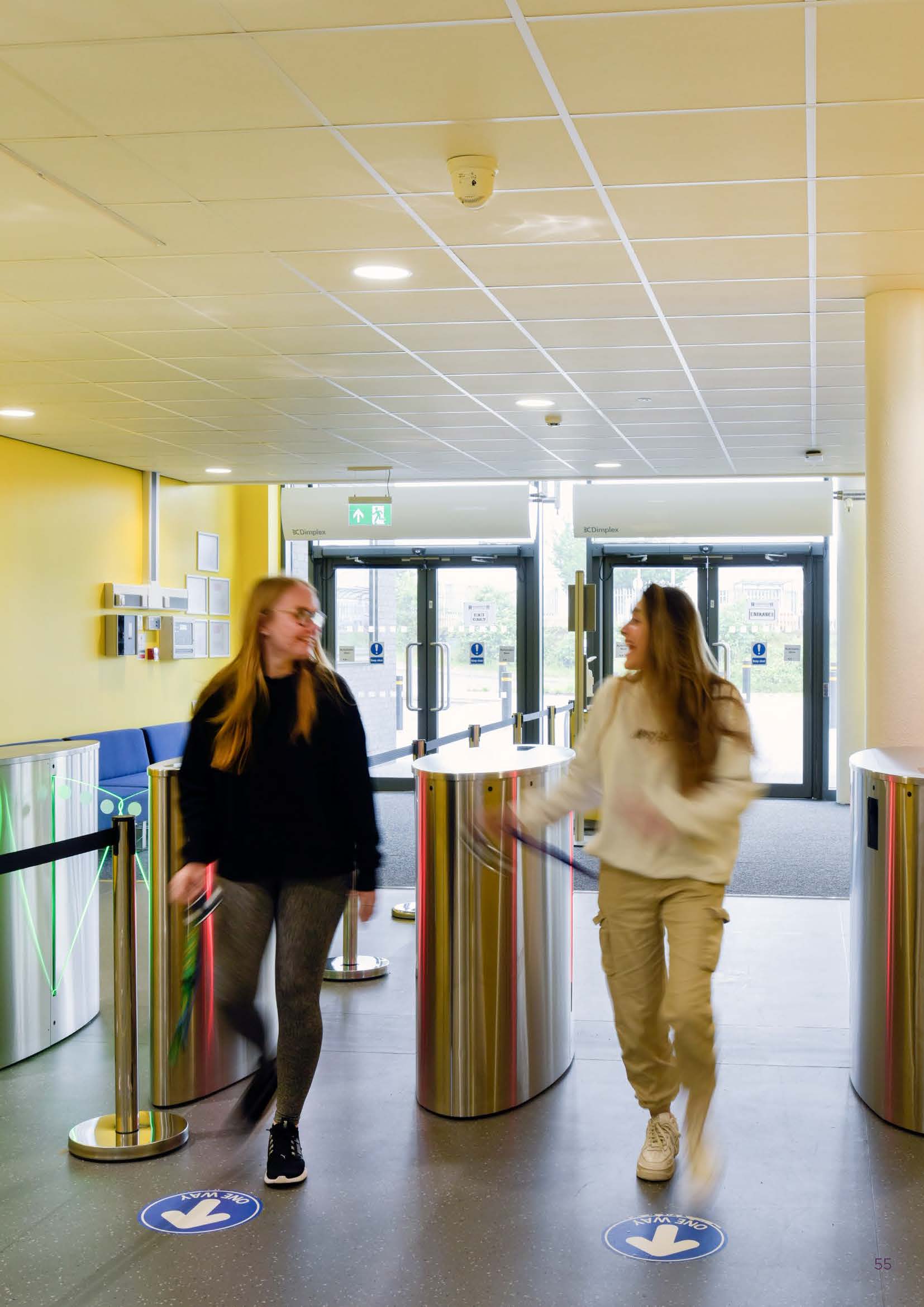 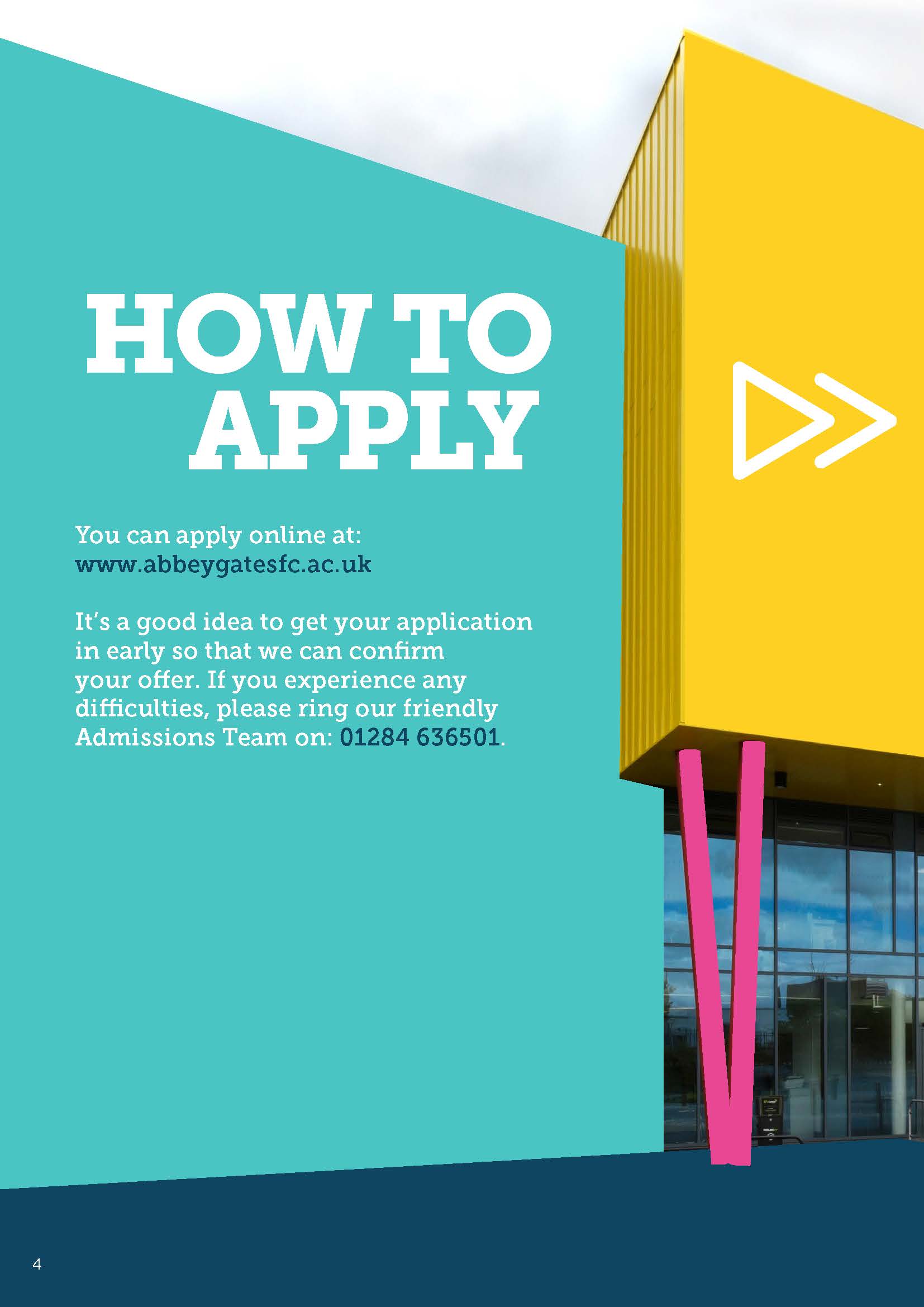 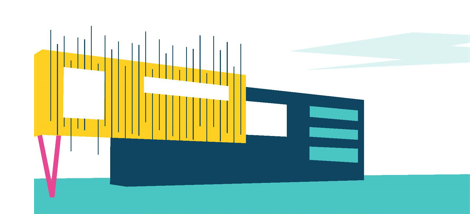 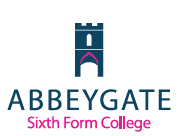 Getting to Abbeygate
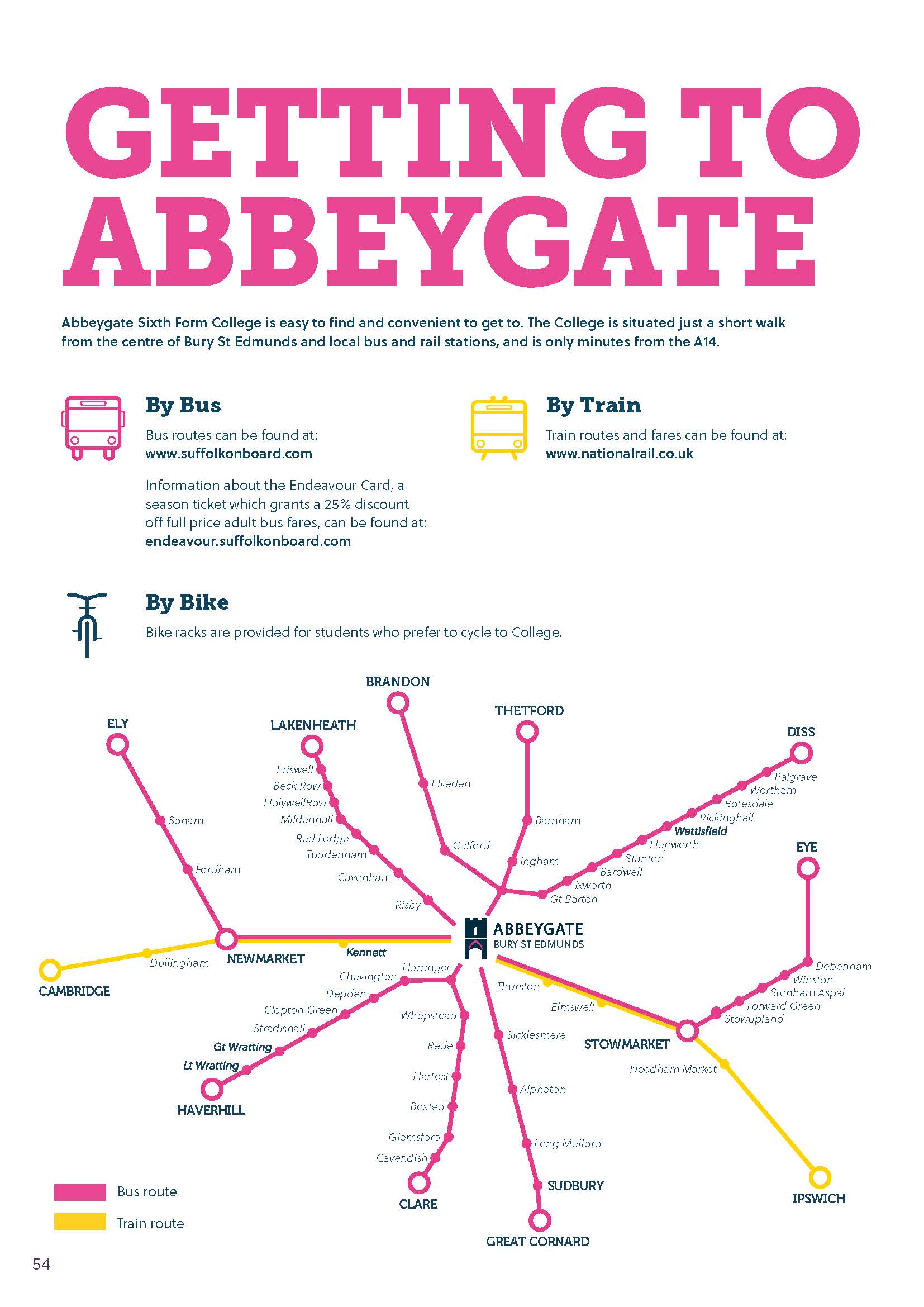 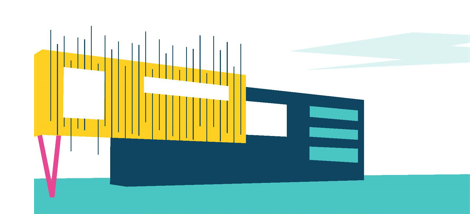 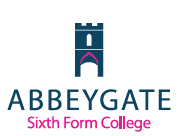 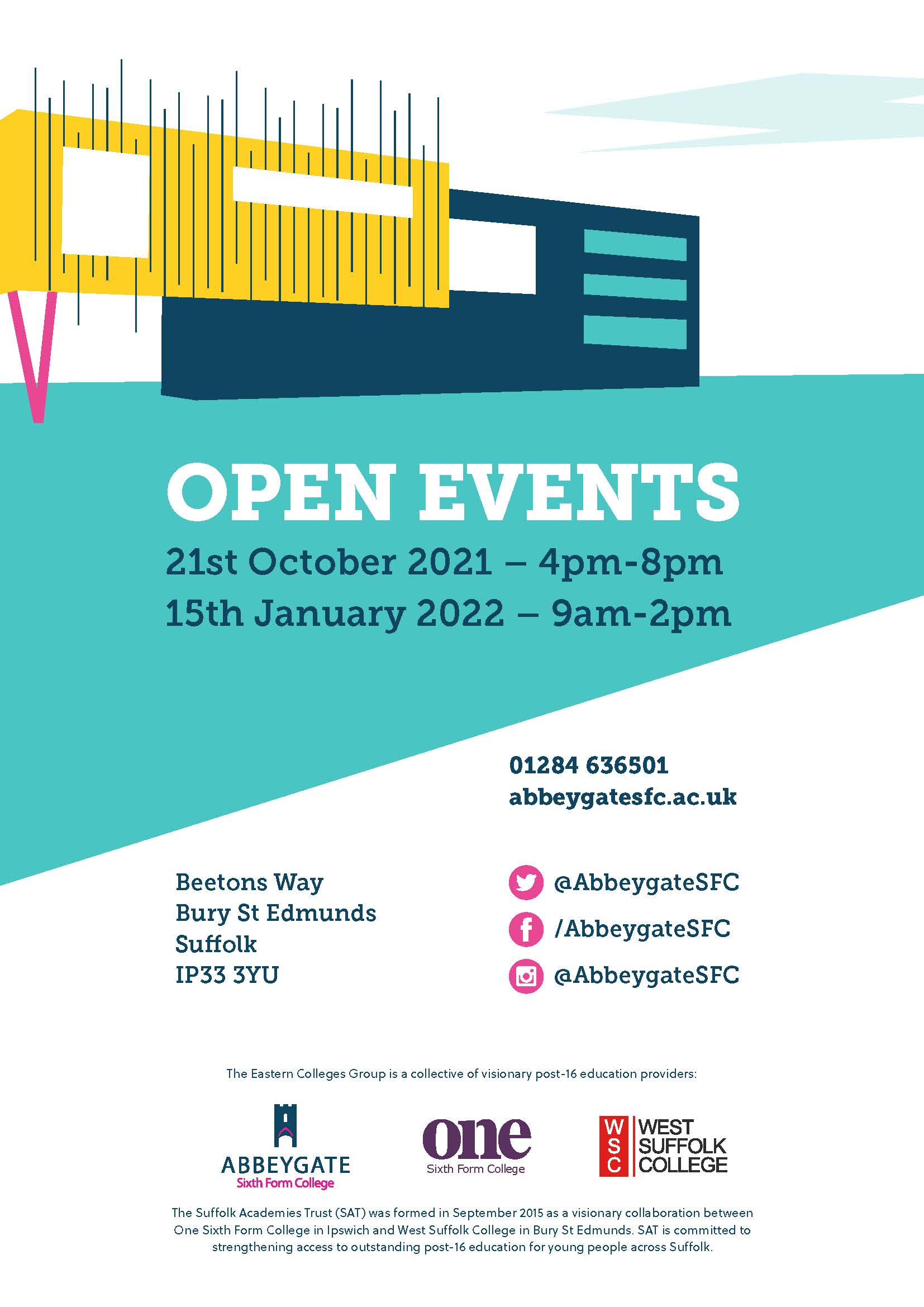 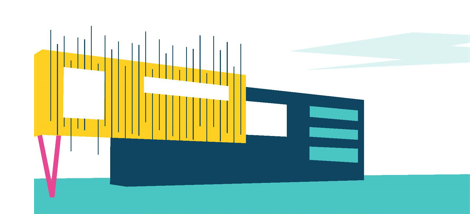 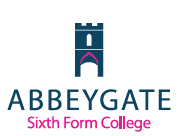 Website:		www.abbeygatesfc.ac.uk
E mail: 		info@abbeygatesfc.ac.uk
Tel:                	01284 636 501

Follow us…….
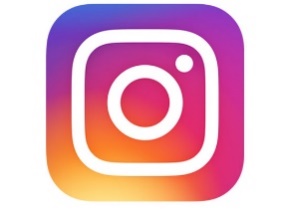 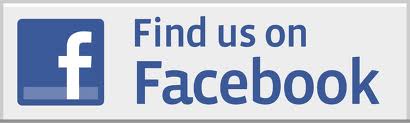 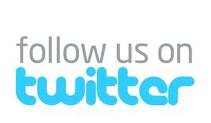 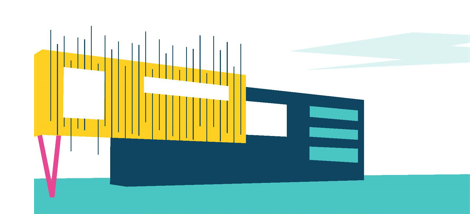 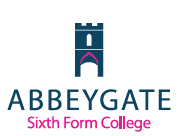